Autor: Mgr. Jana Pavlůsková
Datum: březen 2012
Ročník: 7.
Vzdělávací oblast: Člověk a příroda
Vzdělávací obor: Zeměpis
Tematický okruh: Zeměpis světadílů
Téma: Brazílie a její sousedé
Anotace: Prezentace určená jako výklad k učivu o přírodních a  
               socioekonomických podmínkách Brazílie a okolních  
               států. 
               Materiál je doplněn množstvím fotografií, shrnutím ve   
               formě otázek k opakování a odkazem na interaktivní 
               test k procvičení.
Brazílie a její sousedé
a)
Zopakujte si:
Amazonka pramení

v Kolumbii

v Peru

v Brazílii
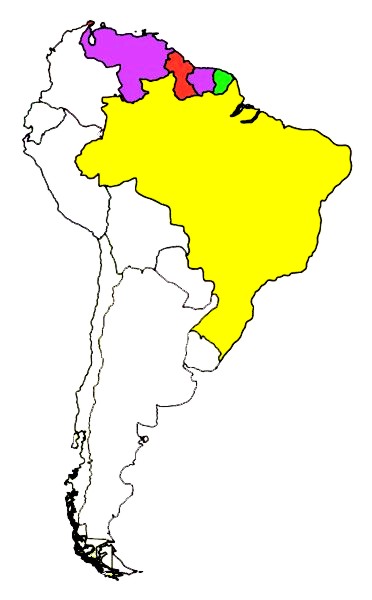 Brazílie – Brasília

Venezuela – Caracas
Jméno země je španělskou zdrobnělinou názvu Venezia (Benátky).

Surinam – Paramaribo

Guyana – Georgetown

Francouzská Guyana – Cayenne
Je francouzským zámořským departmentem
Guyana
Venezuela
Surinam
Francouzská Guyana
Brazílie
POVRCH
Amazonská nížina
též Amazonie, je nejrozsáhlejší nížina na Zemi. Rozkládá se na ploše 5 mil. km2, je dlouhá 3 500 km, a široká 2 000 km.

Brazilská vysočina
Výška je od 300 m n. m. do přibližně 2 900 m n. m. Působením eroze byly z rozsáhlého masivu vytvořeny stolové hory.

Guyanská vysočina
jedno z nejstarších na světě, je součástí Venezuely, Brazílie a Guyany.

Orinocká nížina
mezi Guyanskou vysočinou a sev. Andami.
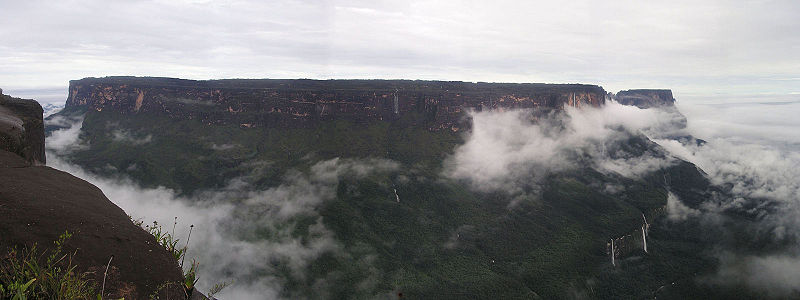 Obr. 2 – Mt Kukenan
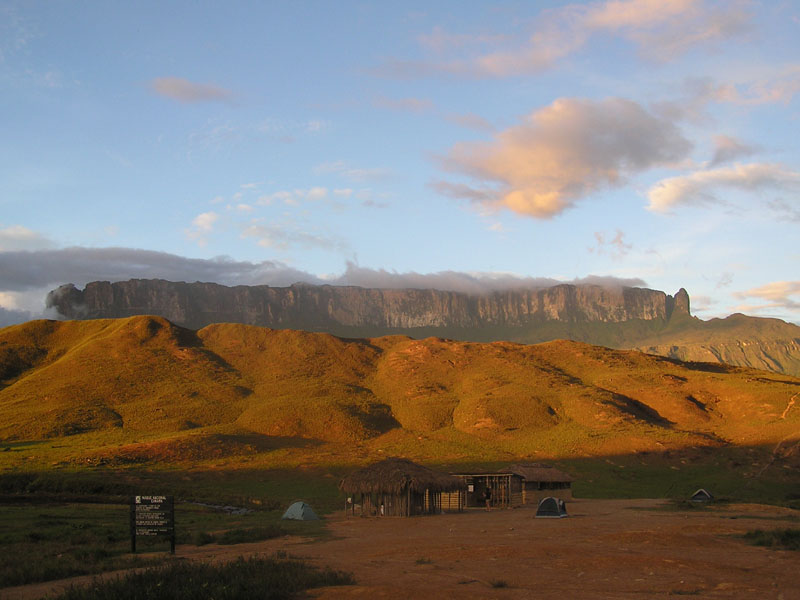 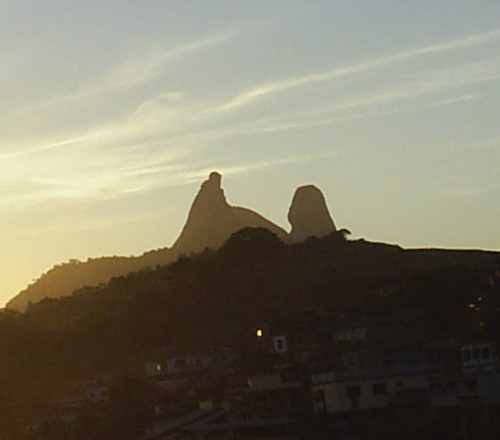 Obr. 3 - Mt Roraima
Obr. 4 – Skalní útvar Mnich a jeptiška
PODNEBÍ A PŘÍRODNÍ KRAJINY

Většina území je pod vlivem tropického, vlhkého a teplého podnebí (Amazonie – tropické deštné lesy, průměrná teplota 27°C)
V severovýchodním brazilském vnitrozemí je oblast sucha.
Na jihu Brazílie najdeme i mírné podnebí.
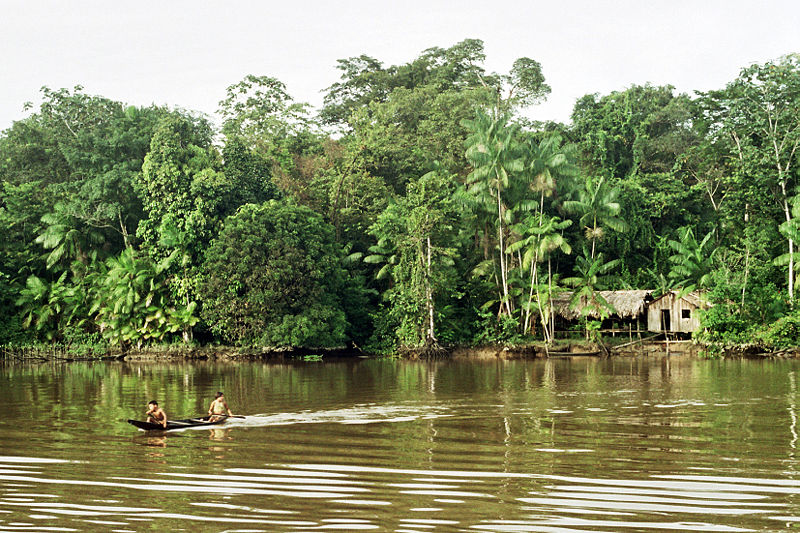 Obr. 5 -Amazonie
VODSTVO
Amazonka – největší povodí na Zemi (7 mil. km² - 40% kontinentu)
                    - délka 6300 – 7000 km
                    - převážná část povodí v Brazílii
                    - delta Amazonky začíná 350 km od AO

Orinoco – pramení v Guyanské vysočině
               -  ústí deltou do AO

Salto Ángel – nejvyšší vodopád světa. V angličtině se vodopád označuje  
                        jako Angel Fall, španělsky Salto Ángel a místní indiánský 
                        název pro něj je Churún Merú (Ďáblova tlama). Má 979 
                        metrů (z toho 807 metrů padá voda volným pádem) ze 
                        stolové hory Auyantepui (v překladu Ďáblova hora) a je 
                        patnáctkrát vyšší než slavné Niagarské vodopády. 

Vodopády Iguaçu  - představují největší systém vodopádů na Zemi. Leží na řece  
                                  Iguaçu na hranicích mezi Argentinou a Brazílií. Voda se zde v přepadu 
                                  dlouhém asi 2,7 km řítí přes okraj lávové plošiny do hloubky asi 70 metrů. 
                                  V období dešťů je zde průtok asi 6500 m³/s vody a asi 270 samostatných 
                                  vodopádů, v období sucha klesá průtok na 300 m³/s a vodopádů je asi 150. 
                                  Největším vodopádem jsou Ďáblova ústa (Ďáblův chřtán).
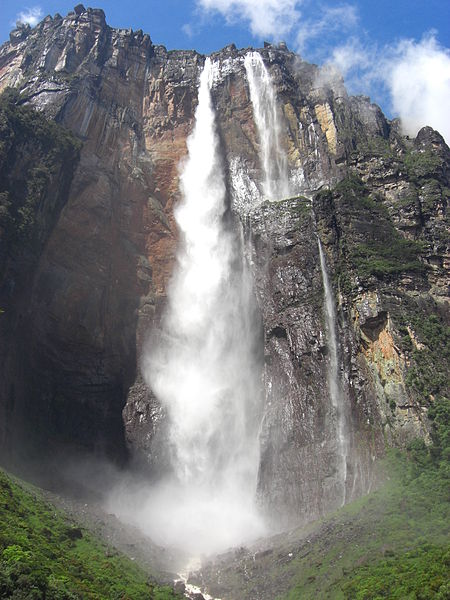 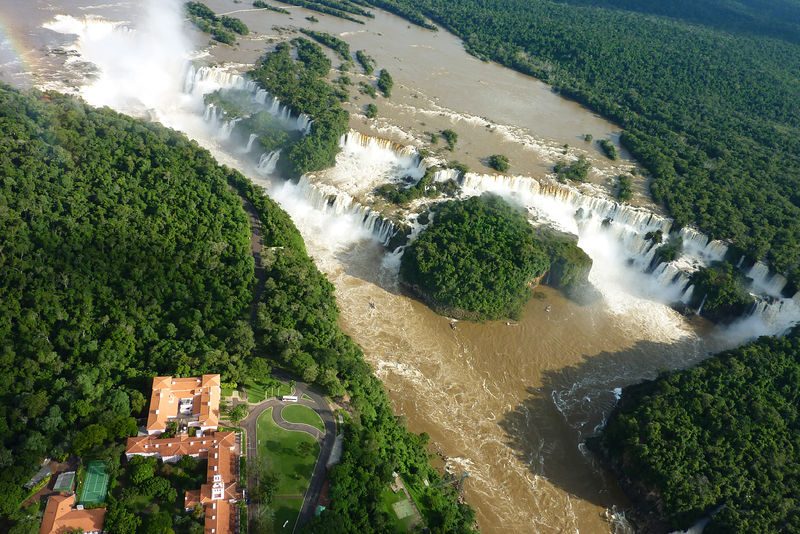 Salto Ángel
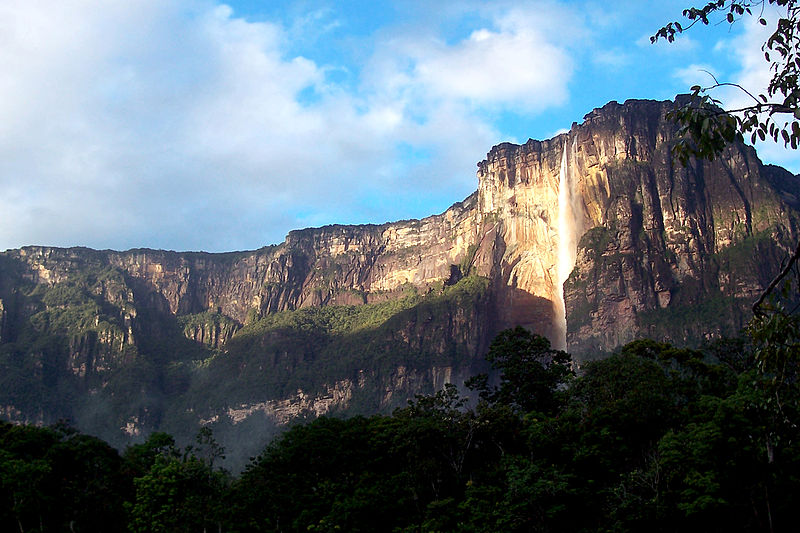 Iguaçu
Obr. 6
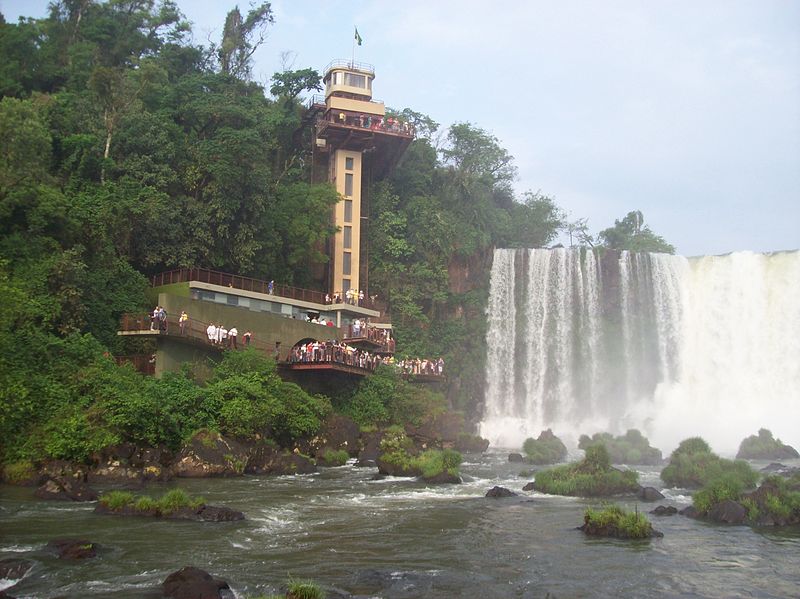 Obr. 8
Obr. 9
Obr. 7 – Salto Floriano
BRAZÍLIE
 federativní republika, největší a nejlidnatější stát Jižní Ameriky 
 na území Brazílie se rozkládá největší tropický deštný les na světě -  
  Amazonský prales
 patří k největším producentům kávy, cukrové třtiny, železa a ropy
 ¾ obyvatel žije ve velkých městech (největší jsou São Paulo a Rio de 
  Janeiro)
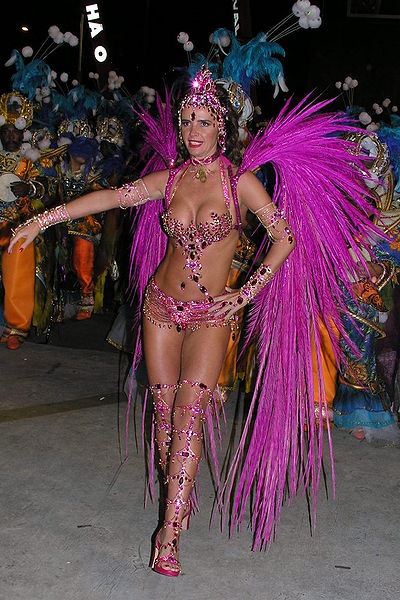 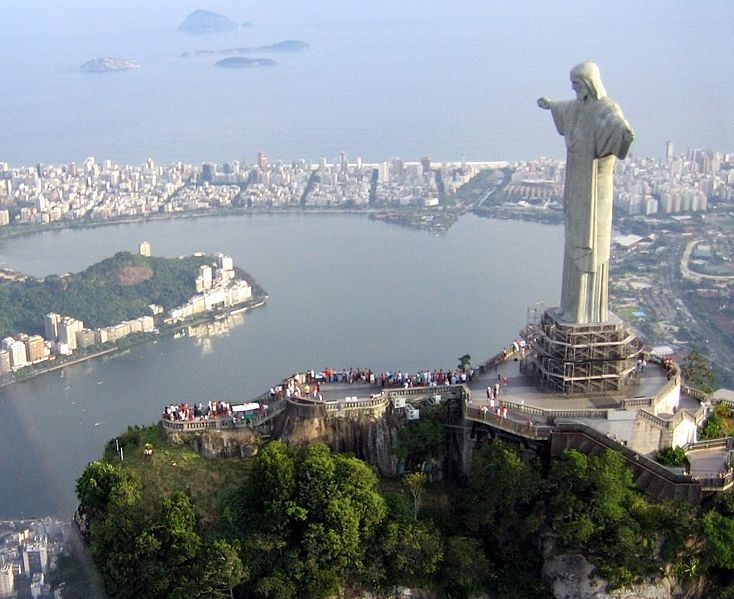 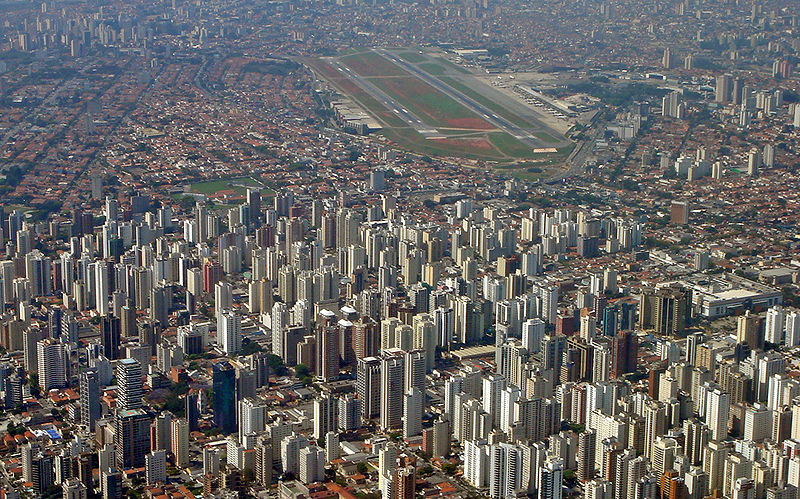 Obr. 12 – Sao Paulo
Obr. 10 – socha Krista v Riu de Janeiru
Obr. 11 – Karneval v Riu
VENEZUELA
Skládá se z pevninské části a mnoha malých ostrovů v Karibském moři. Domorodé obyvatelstvo činí 2 %. Žije zde přibližně 200 000 Indiánů, kteří se stále živí lovem a sběrem. Zemědělská výroba je nízká, soustředí se hlavně na pěstování obilovin a tropického ovoce. Dále se pěstuje bavlna, kávové a kakaové boby, tabák, sisal . Venezuela má bohaté nerostné zdroje, dominuje ropa. Přesto 38 % lidí žije pod hranicí chudoby.
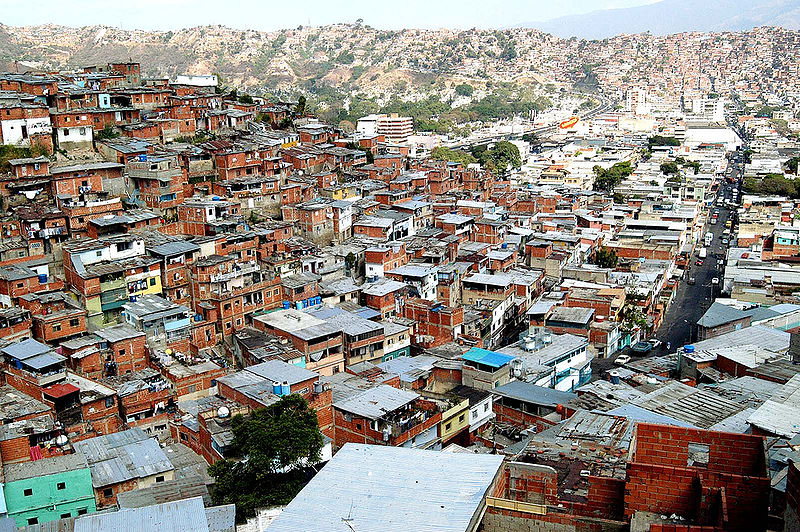 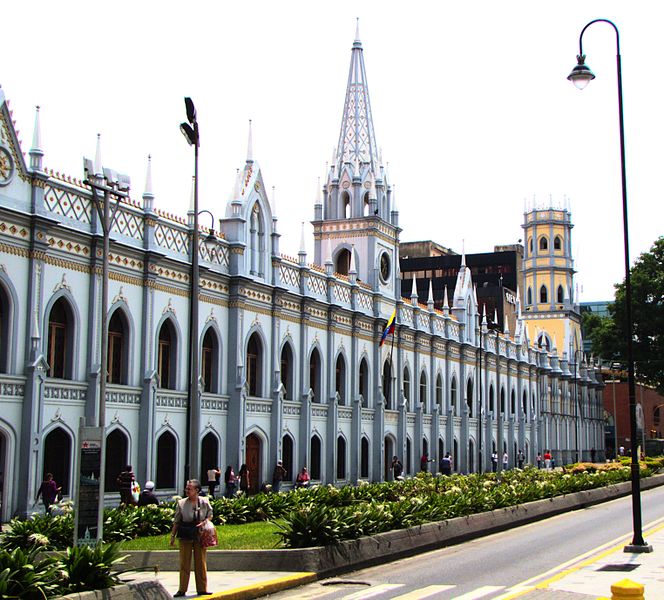 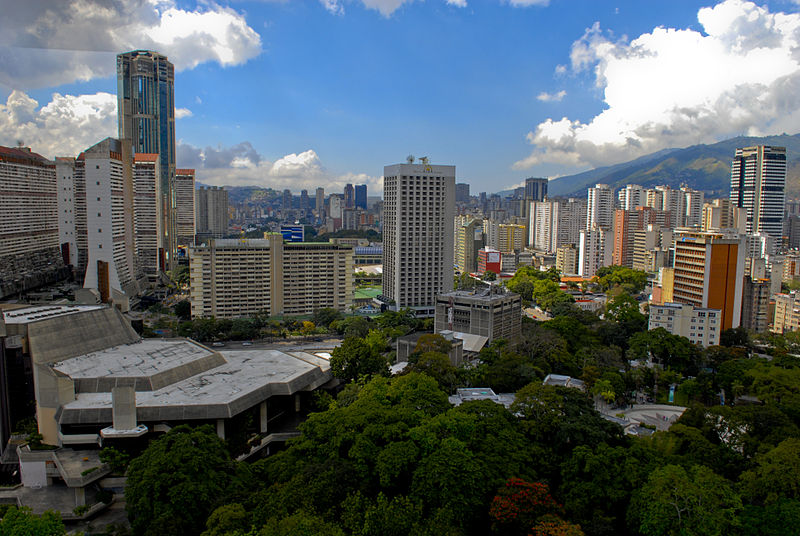 Obr. 15 – chudinská čtvrť Cerros
Obr. 13 – univerzita v Caracasu
Obr. 14 – centrum Caracasu
CAYENSKÝ PEPŘ
Cayenský pepř jsou suché, drobné, kuželovité a ostře pálivé chilli papričky, které rostly původně v údolí řeky Cayenne v dnešní Francouzské Guyaně. 
Český název „pepř“ vznikl nepřesným překladem z angličtiny, kde „pepper“ znamená jak pepř, tak i papriku, včetně chilli.
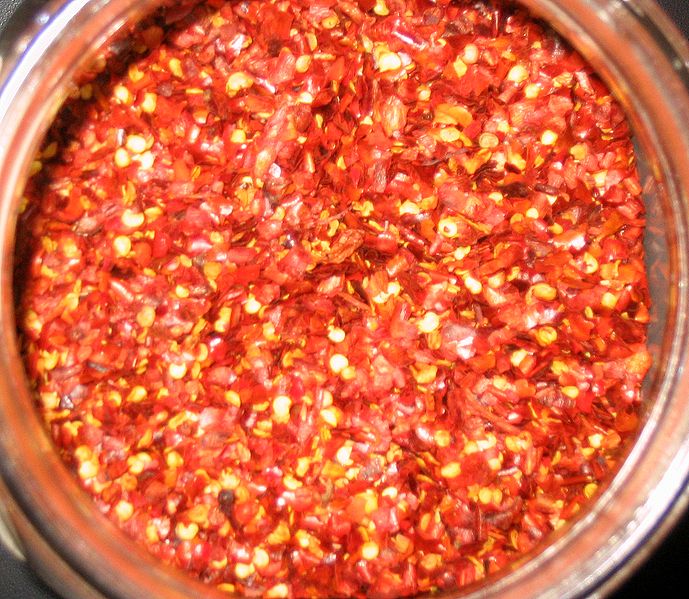 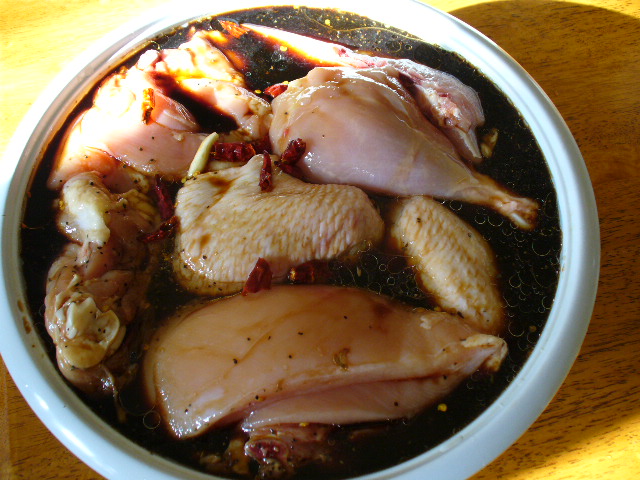 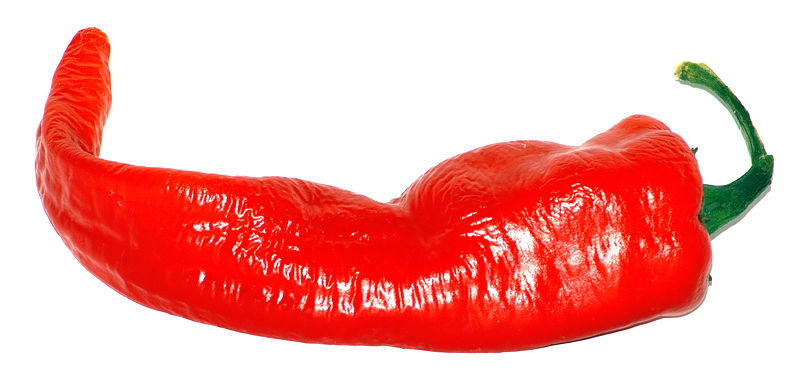 Obr. 17 – cayenský pepř
Obr. 18 – citronové kuře v marinádě z cayenského pepře
Obr. 16 – cayenská paprička
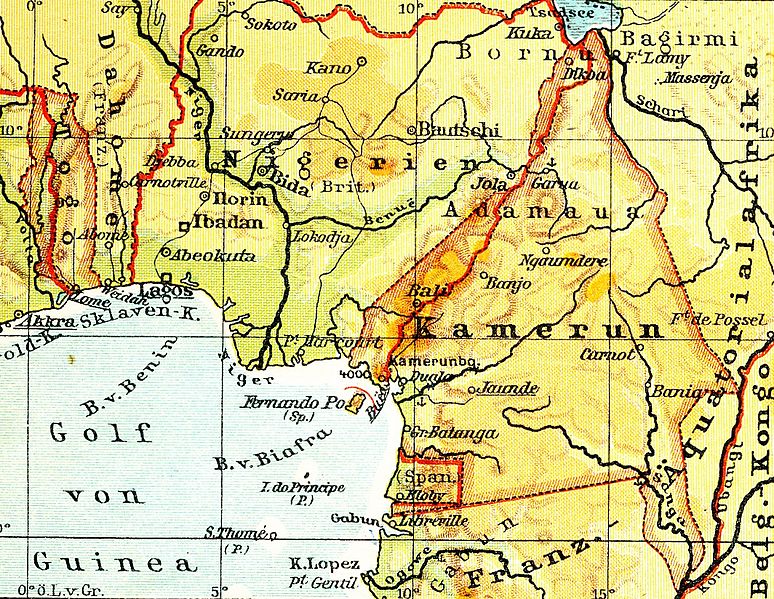 UKAŽ NA MAPĚ
Brazílie, Venezuela, Guyana, Surinam, Francouzská Guyana, Brasília, São Paulo, Rio de Janeiro, Caracas
Amazonská nížina, Brazilská vysočina, Guyanská vysočina, Orinocká nížina, Amazonka, Orinoko, Salto Ángel, Iguaçu
OTÁZKY K OPAKOVÁNÍ
Popiš přírodní podmínky Brazílie a sousedních států (povrch, podnebí, přírodní krajiny, vodstvo)
Ve kterém státě se nachází nejvyšší vodopád světa?
Ve kterém brazilském městě se koná slavný karneval?
Které plodiny a suroviny tvoří významnou složku brazilského hospodářství?
Popiš zemědělství Venezuely.
Jakým způsobem žije domorodé obyvatelstvo Venezuely?


PROCVIČTE SE V TESTÍKU
http://www.zcsol.cz/zaklad/testy/form.php?&jmeno_testu=../../zaklad/stranky_predmetu/zadani_testu/z7_13_brazilie.txt&img_adr=../stranky_predmetu/zadani_testu/z7_13_brazilie&vymazat=ano
POUŽITÉ ZDROJE
Obr. 1 - Haylli [2012-03-01], dostupné pod licencí Creative Commons na www: http://commons.wikimedia.org/wiki/File:Southamerica-political-blank-01.png?uselang=cs
Obr. 2  - Yosemite [2012-03-17], dostupné pod licencí Creative Commons na www: http://commons.wikimedia.org/wiki/File:Mt_Kukenan_from_Mt_Roraima_in_Guyana_HighLand_001.JPG?uselang=cs
Obr. 3 - Yosemite [2012-03-17], dostupné pod licencí Creative Commons na www: http://commons.wikimedia.org/wiki/File:Mt_Roraima_in_Venezuela_001.JPG?uselang=cs
Obr. 4 - Raphael Toledo [2012-03-17], dostupné jako volné dílo na www: http://commons.wikimedia.org/wiki/File:O_Frade_e_a_Freira.jpg
Obr. 5 - Francisco Chaves [2012-03-18], dostupné pod licencí Creative Commons na www: http://commons.wikimedia.org/wiki/File:Casaamazonica.jpg?uselang=cs
Obr. 6 - chensiyuan [2012-03-18], dostupné pod licencí Creative Commons na www: http://commons.wikimedia.org/wiki/File:1_iguazu_falls_aerial_2010.jpg?uselang=cs
Obr. 7 - Dario Alpern [2012-03-18], dostupné pod licencí Creative Commons na www: http://commons.wikimedia.org/wiki/File:Salto_Floriano_en_las_Cataratas_del_Iguaz%C3%BA.jpg?uselang=cs
Obr. 8 - Poco a poco [2012-03-18], dostupné pod licencí Creative Commons na www: http://commons.wikimedia.org/wiki/File:Salto_del_Angel-Canaima-Venezuela08.JPG?uselang=cs
Obr. 9 - Nany Enciso [2012-03-18], dostupné pod licencí Creative Commons na www: http://commons.wikimedia.org/wiki/File:SaltoAngel2.jpg?uselang=cs
Obr. 10 - Klaus with K [2012-03-18], dostupné pod licencí Creative Commons na www: http://commons.wikimedia.org/wiki/File:Corcovado_statue01_2005-03-14.jpg
Obr. 11 - Team at Carnaval.com Studios [2012-03-18], dostupné pod licencí Creative Commons na www: http://commons.wikimedia.org/wiki/File:Luma_de_Oliveira.jpg
Obr. 12 - Mariordo [2012-03-18], dostupné pod licencí Creative Commons na www: http://commons.wikimedia.org/wiki/File:Sao_Paulo_Congonhas_2.jpg
Obr. 13 - Cristóbal Alvarado Minic [2012-03-18], dostupné pod licencí Creative Commons na www: http://commons.wikimedia.org/wiki/File:Palaciodelasacademiascaracas.jpg?uselang=cs
Obr. 14 - PAULINO MORAN [2012-03-18], dostupné pod licencí Creative Commons na www: http://commons.wikimedia.org/wiki/File:CaracasCentre.jpg?uselang=cs
Obr. 15 - franklinvenezuela [2012-03-18], dostupné pod licencí Creative Commons na www: http://commons.wikimedia.org/wiki/File:Cerros_de_caracas_2.jpg?uselang=cs
Obr. 16 - André Karwath aka Aka [2012-03-18], dostupné pod licencí Creative Commons na www: http://uk.wikipedia.org/wiki/%D0%A4%D0%B0%D0%B9%D0%BB:Large_Cayenne.jpg
Obr. 17 - Quadell [2012-03-18], dostupné pod licencí Creative Commons na www: http://hu.wikipedia.org/w/index.php?title=F%C3%A1jl:Red_pepper_flakes.jpg&filetimestamp=20050228130547
Obr. 18 - Csaszar.viktor [2012-03-18], dostupné pod licencí Creative Commons na www: http://commons.wikimedia.org/wiki/File:LemonChicken.JPG